SERVICIO NACIONAL DE CATASTRO (SNC)
PARAGUAY
AGOSTO, 2015
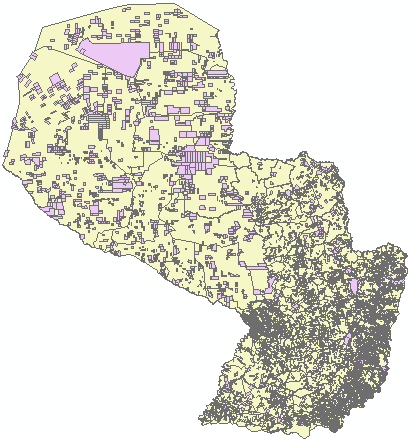 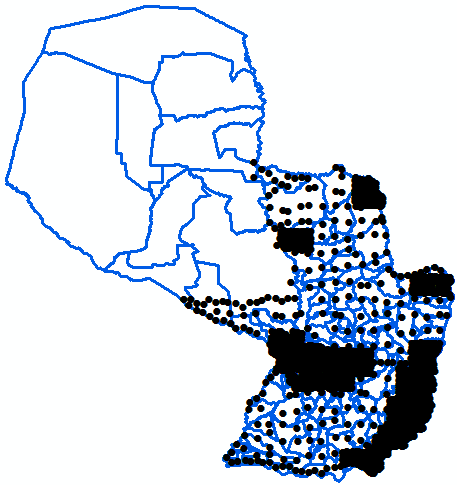 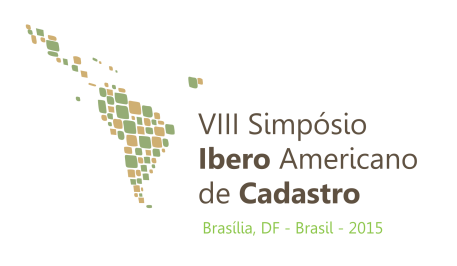 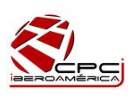 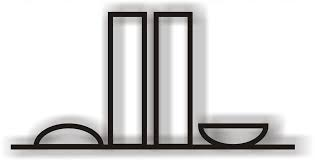 Brasília, Brasil – 2015
EXPERIENCIA EN EL COTEJO Y REGISTRO DE PLANO
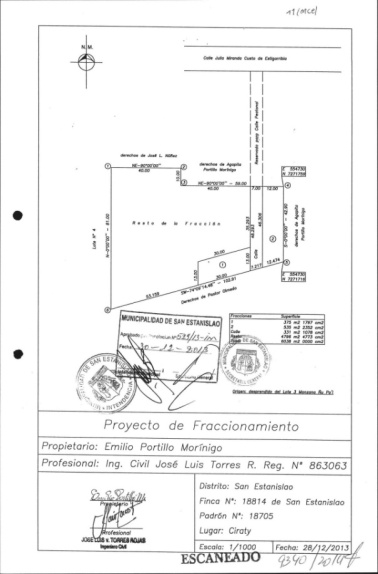 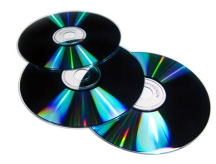 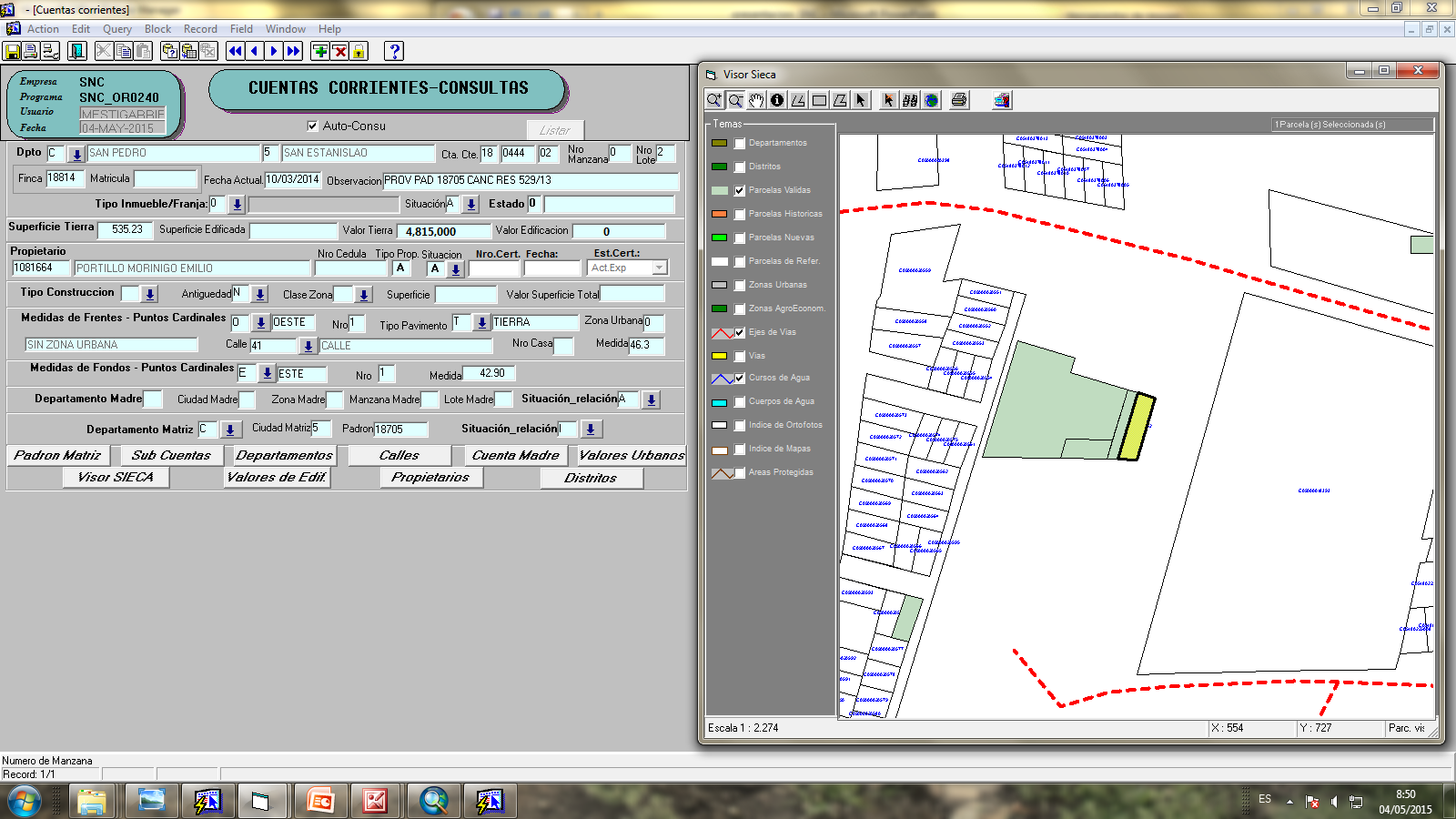 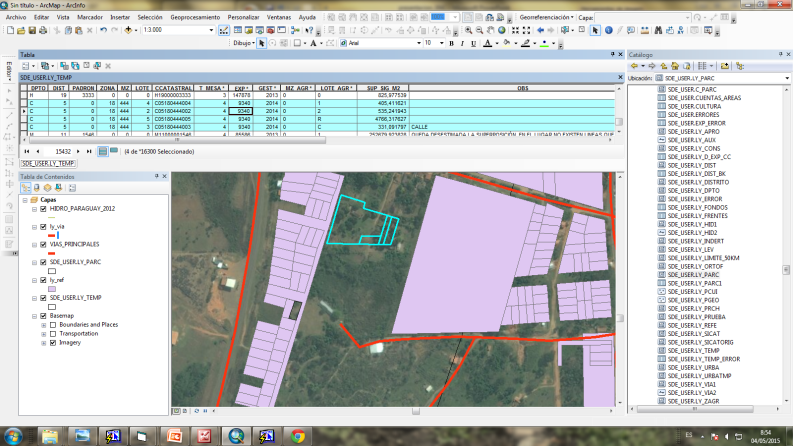 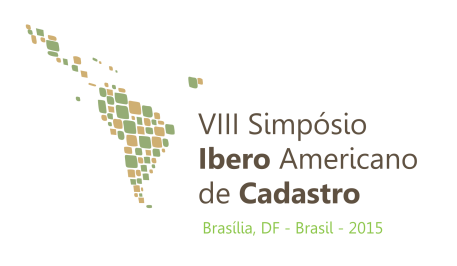 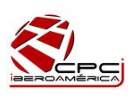 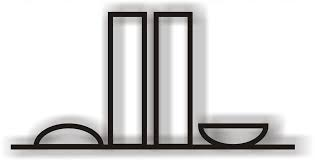 Brasília, Brasil – 2015
NORMATIVA DE PRESENTACION DE PLANOResolución 605/14
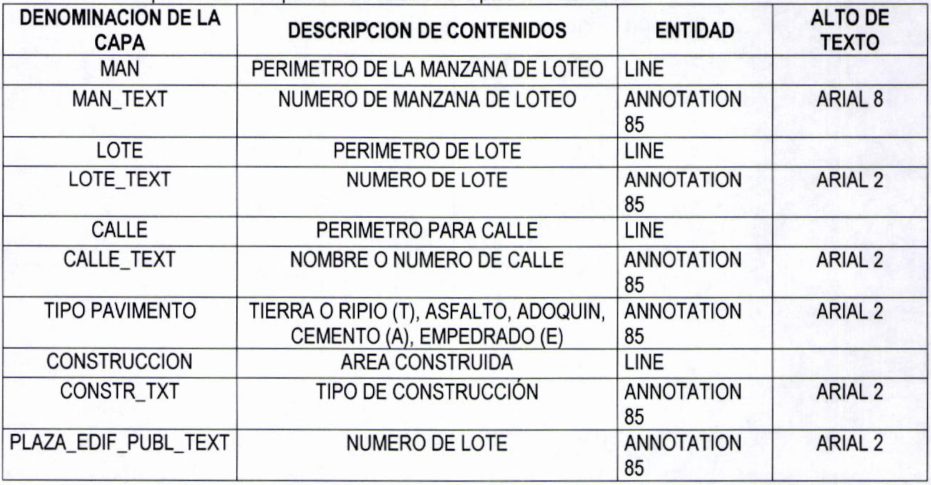 MODULO AUTOMATICO DE INCORPORACION DE PLANOS  LOTEAMIENTO
DATOS CAD
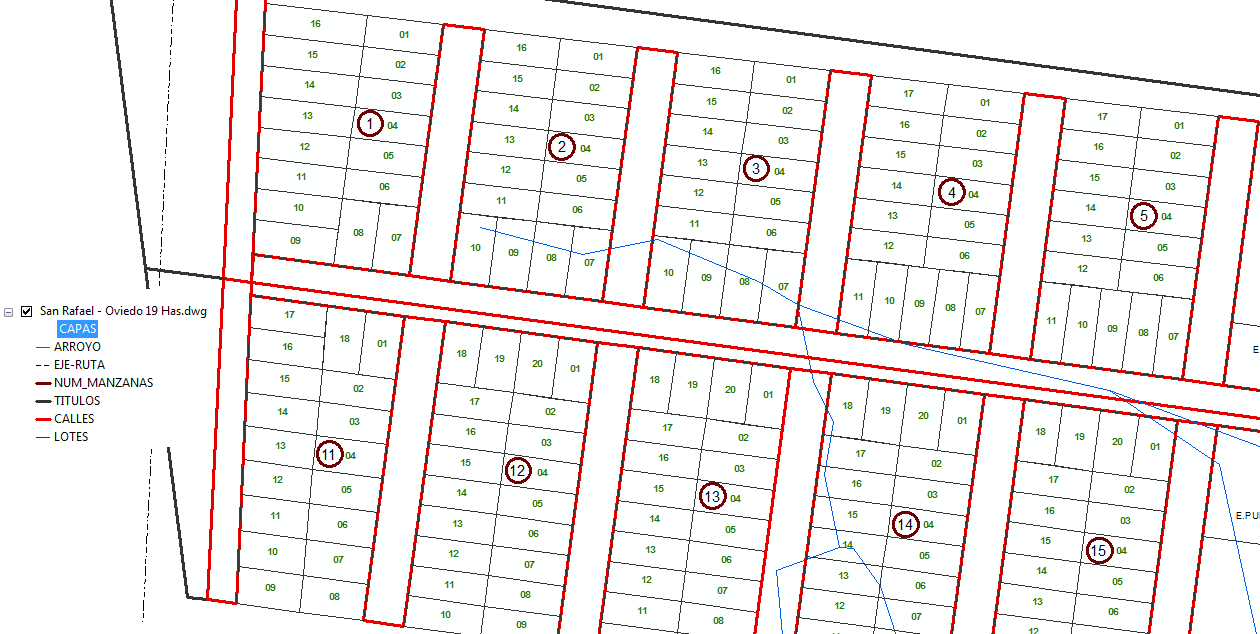 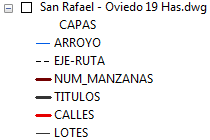 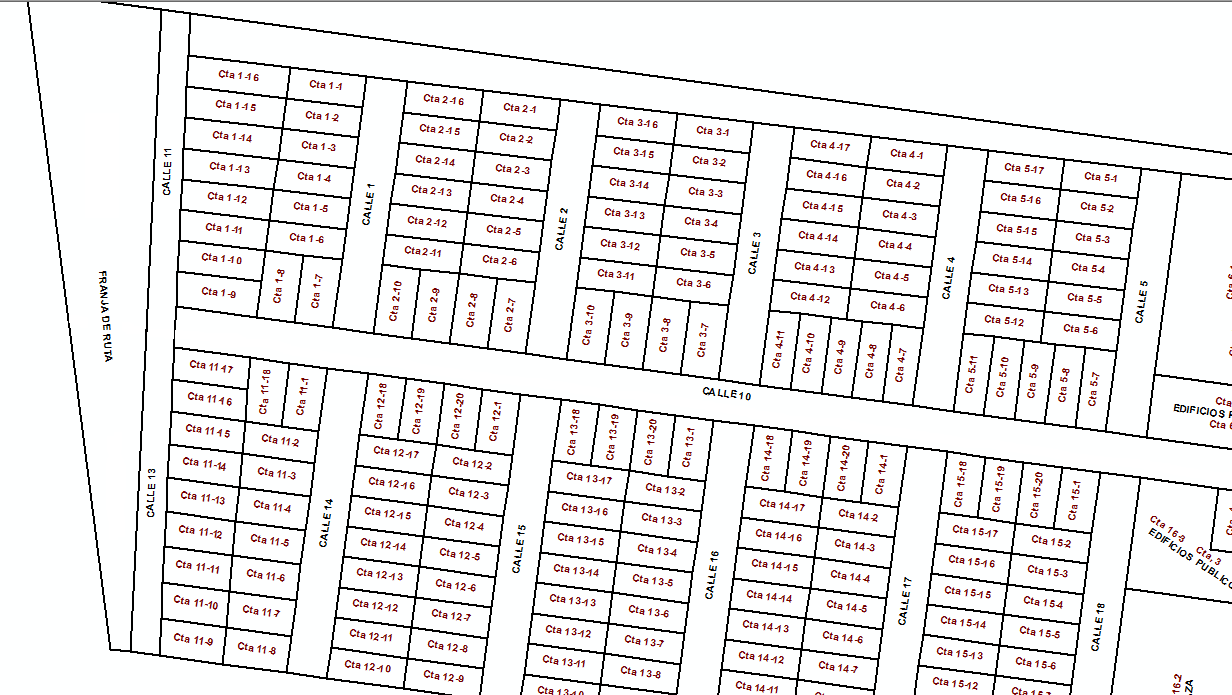 En el año 2015, se desarrolla y se implementa el Módulo de Loteamiento. La función del módulo es capturar los datos parcelarios, que previamente verificado la veracidad de las informaciones graficas presentadas en los expedientes, son impactados directamente a la base de datos, donde el sistema de forma automática reconoce todas las informaciones de cada parcela, en cuanto a dimensión de los linderos, superficies, tipos de calles colindantes y le asigna automáticamente cuentas corrientes.
CONVERSION DE CAD A GIS
IMPLEMETACION MODULO DE LOTEAMIENTO
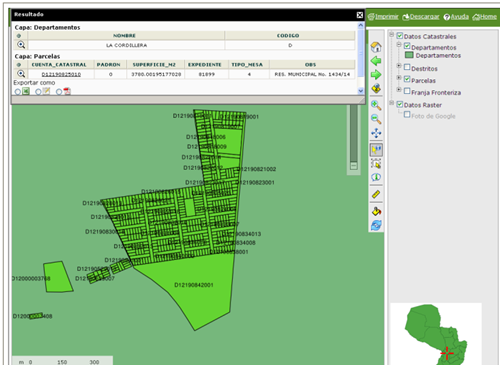 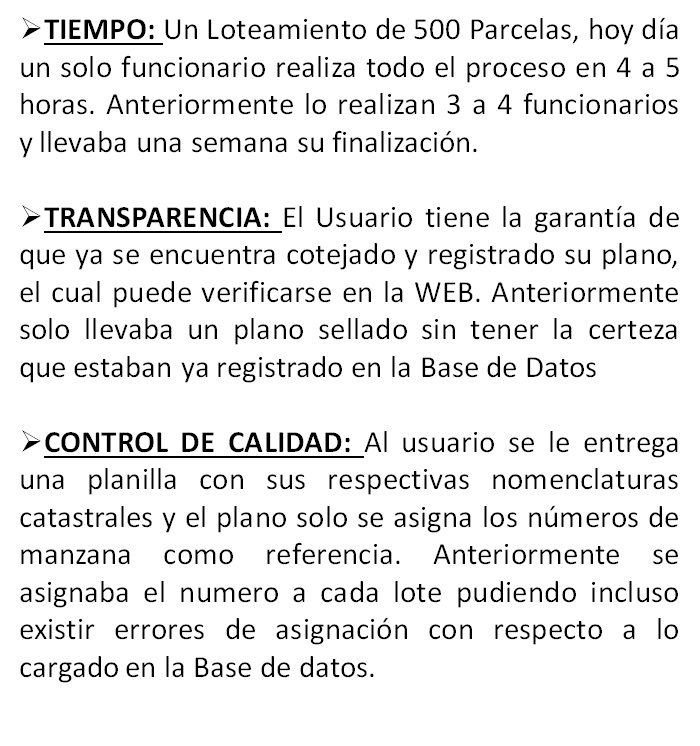 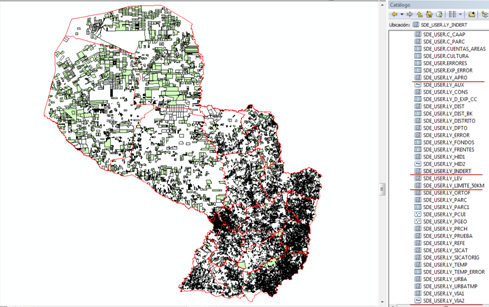 SERVICIO WEB DE COTEJO Y REGISTRO DE PLANO
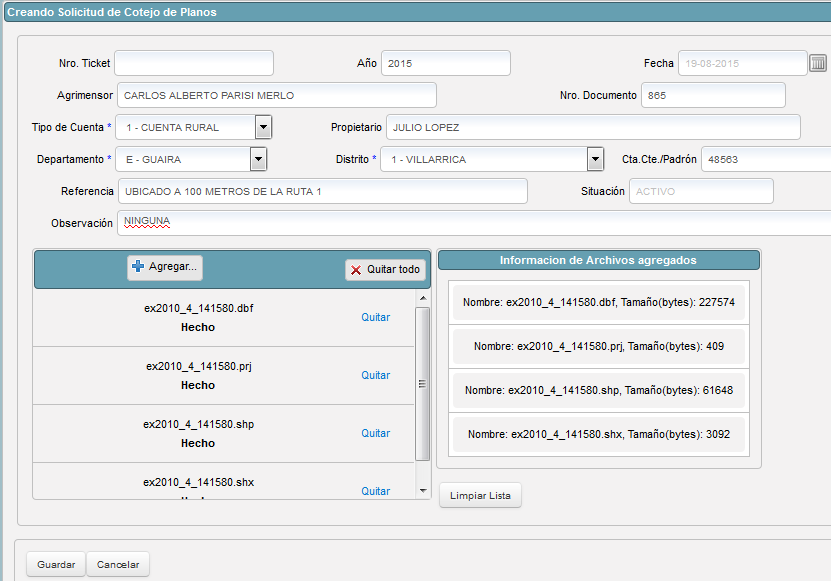 1
Gestionar solicitudes de cotejo de planos en línea, antes de ingresar los  expedientes.
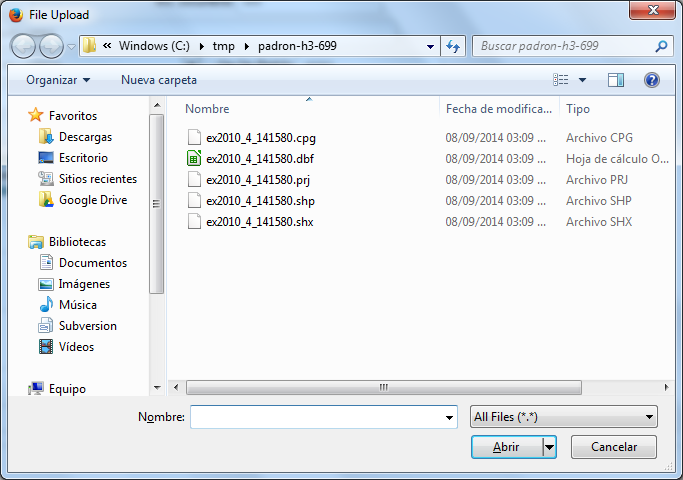 2
Seleccionar plano digital (Archivos en formato shape)
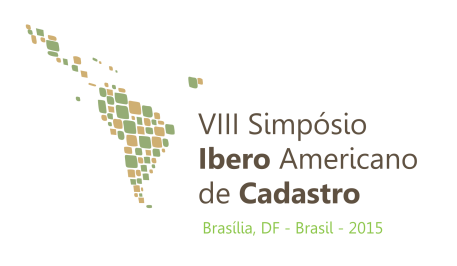 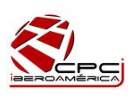 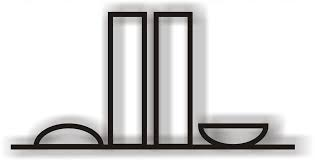 Brasília, Brasil – 2015
SERVICIO WEB DE COTEJO Y REGISTRO DE PLANO
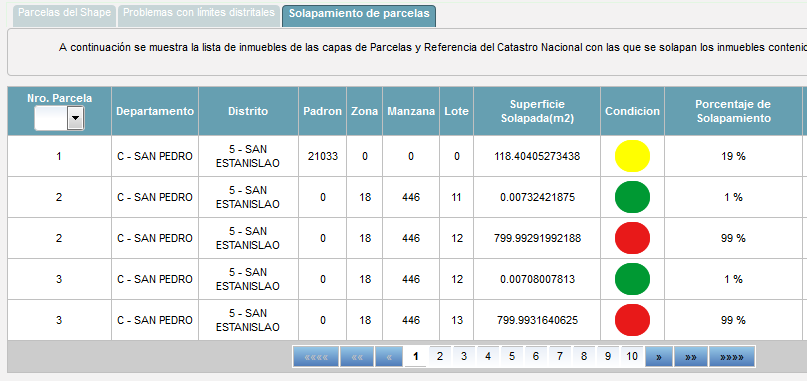 3
Permite realizar controles geográficos en forma automatizada como superposición de parcelas y problemas de límites distritales
4
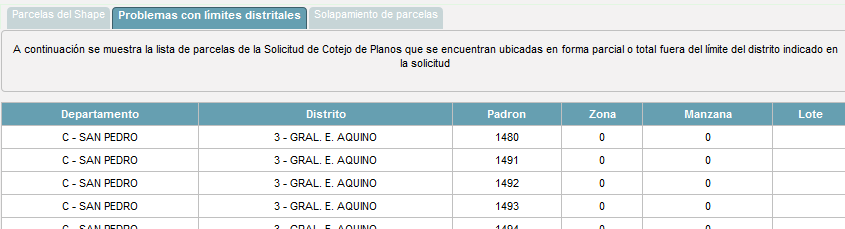 Verificar problemas con límites distritales
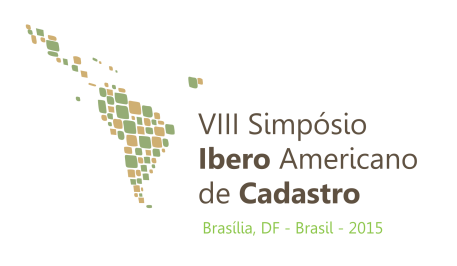 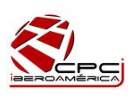 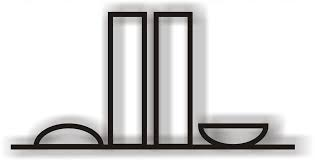 Brasília, Brasil – 2015
SERVICIO WEB DE COTEJO Y REGISTRO DE PLANO
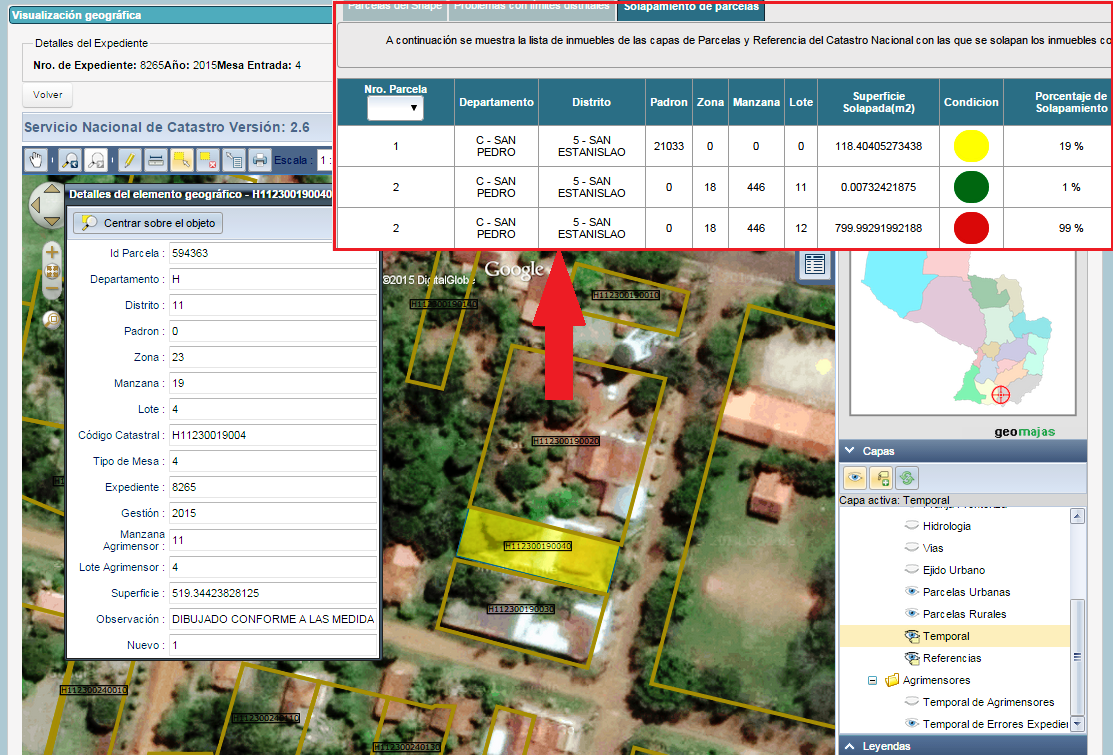 Visualizar parcelas ingresadas en el visor GIS de catastro
5
Verificar superposiciones y problemas distritales en forma gráfica
Activar/desactivar otras capas geográficas para ampliar los controles
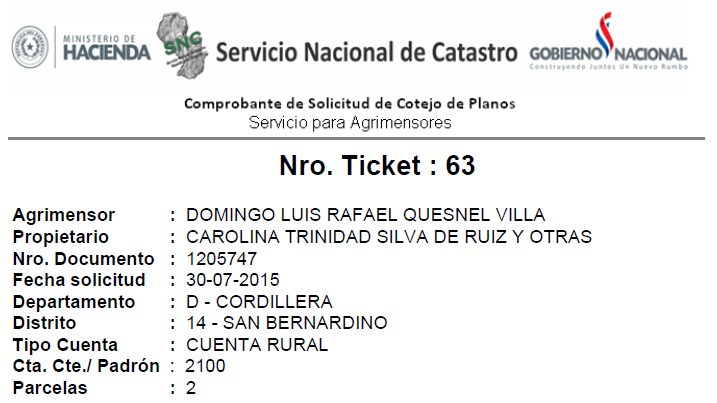 Generar comprobante de solicitud para ingresar expediente
6
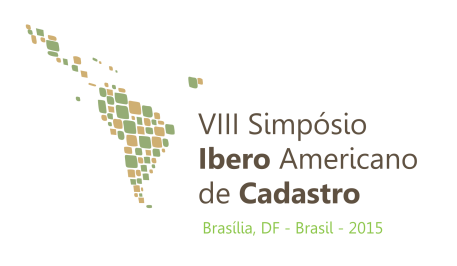 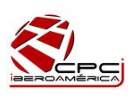 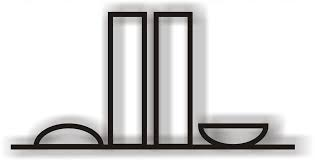 Brasília, Brasil – 2015
SERVICIO WEB DE COTEJO Y REGISTRO DE PLANO
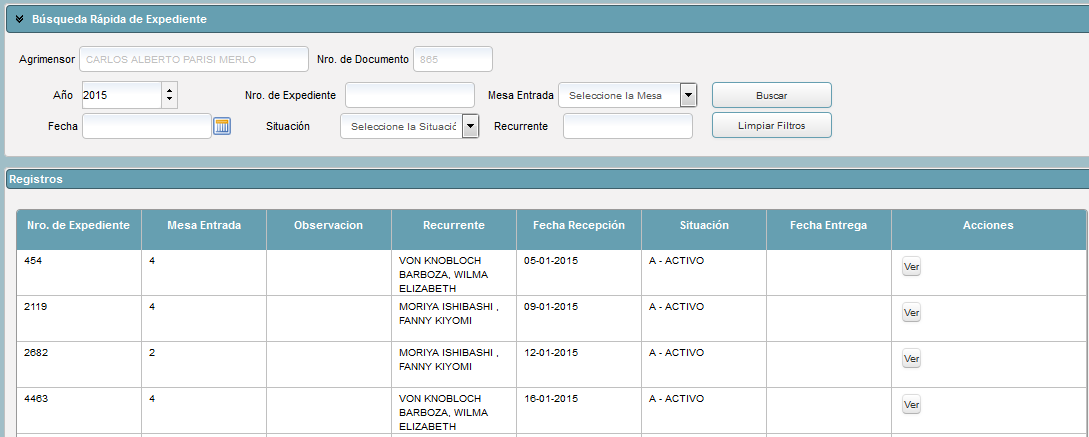 7
Verificar lista de expedientes presentados por el geógrafo
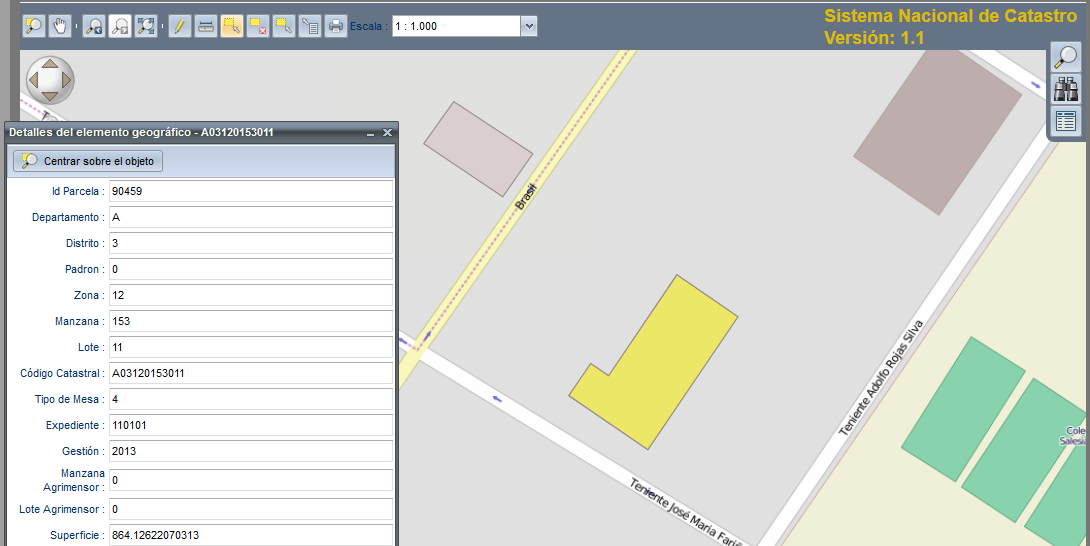 8
Visualizar parcelas ingresadas por cada expediente en el visor GIS de catastro
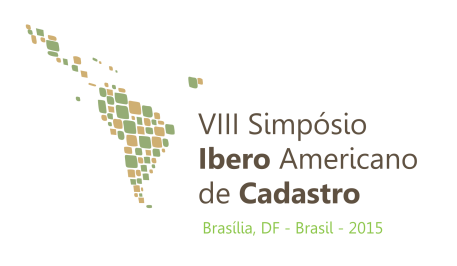 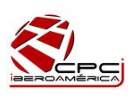 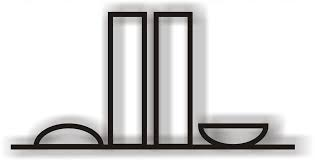 Brasília, Brasil – 2015
SERVICIO WEB DE COTEJO Y REGISTRO DE PLANO
BENEFICIOS
Permite detectar inconvenientes en parcelas antes de la presentación formal de expedientes
Brinda mecanismos para realizar controles automáticos de superposición de parcelas y problemas de límites distritales
Agiliza proceso de ingreso y reingreso de expedientes
Elimina necesidad de presentar planos digitales en CD o DVD
Ahorro del costo de uso de licencias de ArcGIS para procesos básicos de conversión
Construido con software libre y de código abierto, por lo que no representa costos en licencias de software
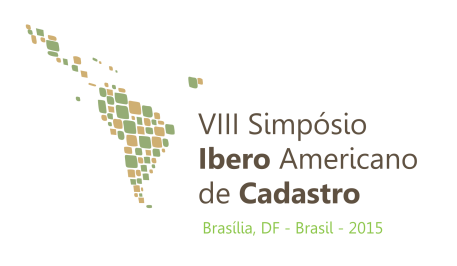 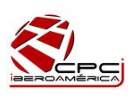 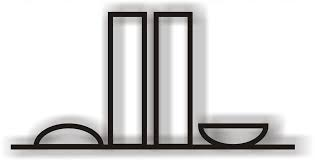 Brasília, Brasil – 2015
PLATAFORMA TECNOLÓGICA
Base de datos Oracle 11g y Oracle Spatial Locator
Framework Java para aplicaciones web
Spring MVC y Security, Maven
Hibernate, Liquibase
Framework Geomajas para visor GIS
Hibernate Spatial Oracle
Smart GWT, Geotools
Herramientas complementarias
Gitlab, Mediawiki, Redmine
Geoserver para publicación WMS
Servidores virtuales
Aplicaciones:Jboss 7, Base Datos: Oracle
Sist. Operativos: Linux Debian y Windows Server
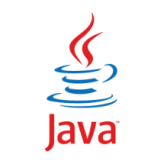 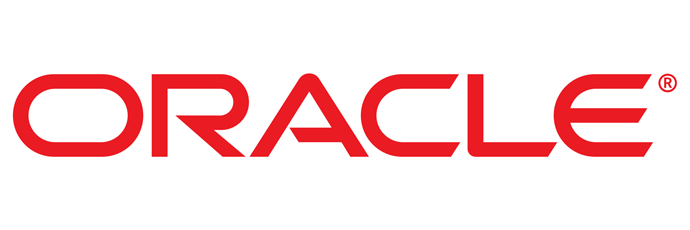 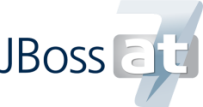 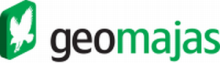 Acceso a través de Internet
Disponible desde el portal web del SNC
http://www.catastro.gov.py:9090/agrimensor/
Usuario para demo
Usuario: cparisi
Password: **********
Elegir opción “Solicitud de Cotejo de Planos” para desplegar solicitudes ingresadas por el geógrafo
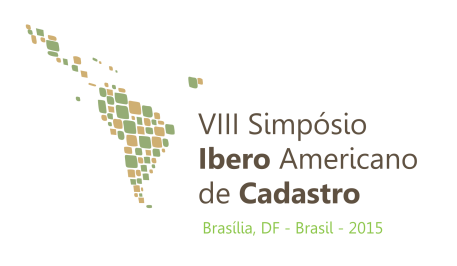 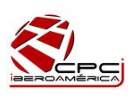 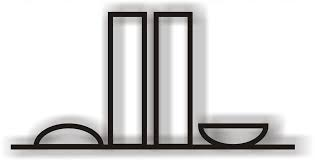 Brasília, Brasil – 2015
MUCHAS GRACIAS POR SU ATENCIÓN
Lic. Anatalia_Aranda
anatalia_aranda@hacienda.gov.py

Servicio Nacional de Catastro del Paraguay
www.catastro.gov.py
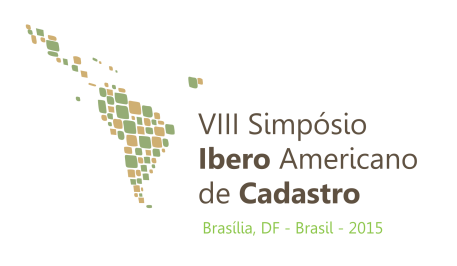 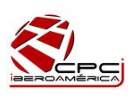 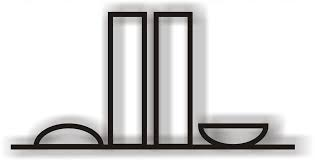 Brasília, Brasil – 2015